QOF Lipid Management Toolkit
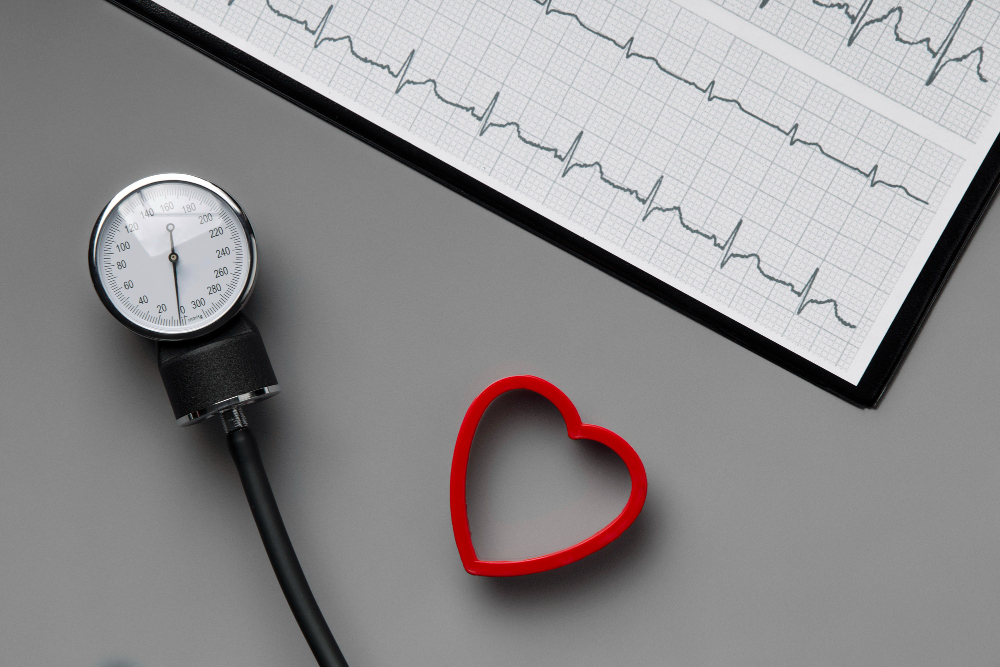 CHOL003. Percentage of patients on the QOF Coronary Heart Disease, Peripheral Arterial Disease, Stroke/TIA
or Chronic Kidney Disease Register who are currently prescribed a statin, or where a statin is declined or clinically
unsuitable, another lipid-lowering therapy. This indicator is worth 14 points and the targets are 70-95%.

CHOL004. Percentage of patients on the QOF Coronary Heart Disease, Peripheral Arterial Disease, or Stroke/
TIA Register, who have a recording of non-HDL cholesterol in the preceding 12 months that is lower than 2.6
mmol/L, or where non-HDL cholesterol is not recorded a recording of LDL cholesterol that is 2.0mmol/L or lower in the preceding 12 months
To stratify the denominator population, searches can be imported from the NHS Greater Manchester Integrated Care partnership using the links below

Health Innovations Manchester: CVD Prevention / Lipid pathway Resources

Guidance for downloading EMIS Web Greater Manchester CVD Prevention Lipid Management Searches

Guidance for downloading TPP / SystemOne Greater Manchester CVD Prevention Lipid Management Searches
Cohort 4a & b – Patient List


Statins maximised.
4a—stratify according to lates LDL-C levels. If LDL-C >or equal to 2.0 mmol/L offer ezetimibe via Accurx bulk text. If LDL-C >/= 2.6mmol/L assess for injectables.
4b-offer addition of ezetimibe with or without bempedoic acid via bulk Accurx texting
Cohort 2 – Patient List


On suboptimal Statin. 
Amenable to bulk Accurx messaging.
This allows you to reach more patients and depending on responses medications can be altered in time for annual bloods or review. 
If patient chooses not to change medication they can be flagged for discussion at the next review.
Cohort 3 – Patient List


On suboptimal Statin dose.
Amenable to bulk Accurx messaging.
This allows you to reach more patients and depending on responses medications can be altered in time for annual bloods or review.
If patient chooses not to change medication they can be flagged for discussion at the next review.
Cohort 1 Patient List


Not on a Statin. 
Conduct a review of records to confirm diagnosis of CVD or
CKD. 
Separate those with CVD or CKD into two groups according to whether they have had statins or other lipid lowering treatments in the past or not. 
Flag for discussion at next scheduled review or contact via Accurx
Example Accurx message wording and process
Cohort 2 and 3 bulk Accurx suggestion (the message needs to have an option for replying)

“A review of your medical records shows that our current statin type or dose needs to be changed in order to offer you better protection against further cardiovascular events. We recommend a statin dose or type change as this is in keeping with current best clinical practice. Please respond to this message to indicate yes if you are happy for us to make this change or no if you would like to discuss this further.”
Cohort 4a and 4b bulk Accurx suggestion (the message needs to have an option for replying)

“A review of your medical records shows that although you are on the correct statin type and dose, your cholesterol levels remain too high. We recommend the addition of a medication called ezetimibe to reduce your cholesterol further and better protect you against strokes and heart attacks. Please respond to this message to indicate yes if you are happy for us to make this change or no if you would like to discuss”
Once the searches have been done and the list have been double checked by a clinician to remove all inappropriate patients ( severely frail, end of life care, no mobile phone on records, mental capacity concerns) the spread sheet list can be handed over to an non clinical administration person who can send out the texts and collate the responses .The list of patients who have agreed to statin type or dose change can then be forwarded to a prescriber to make the necessary medication changes. They will then need to send the patient a post statin type or dose change Accurx worded as in the next bubble. 

All other patients will then discuss medication changes at their next scheduled review
Post statin type /dose change Accurx

 “As recently agreed, I have made the changes to your statin and sent a new repeat prescription to your usual pharmacy. To monitor the effectiveness of this change you will need to book in for blood tests to check your cholesterol levels in at least 8 weeks’ time please follow the link below to book this.”